Презентация Панченко Виктории Эдуардовной
Дата рождения: 25.12.2002г.
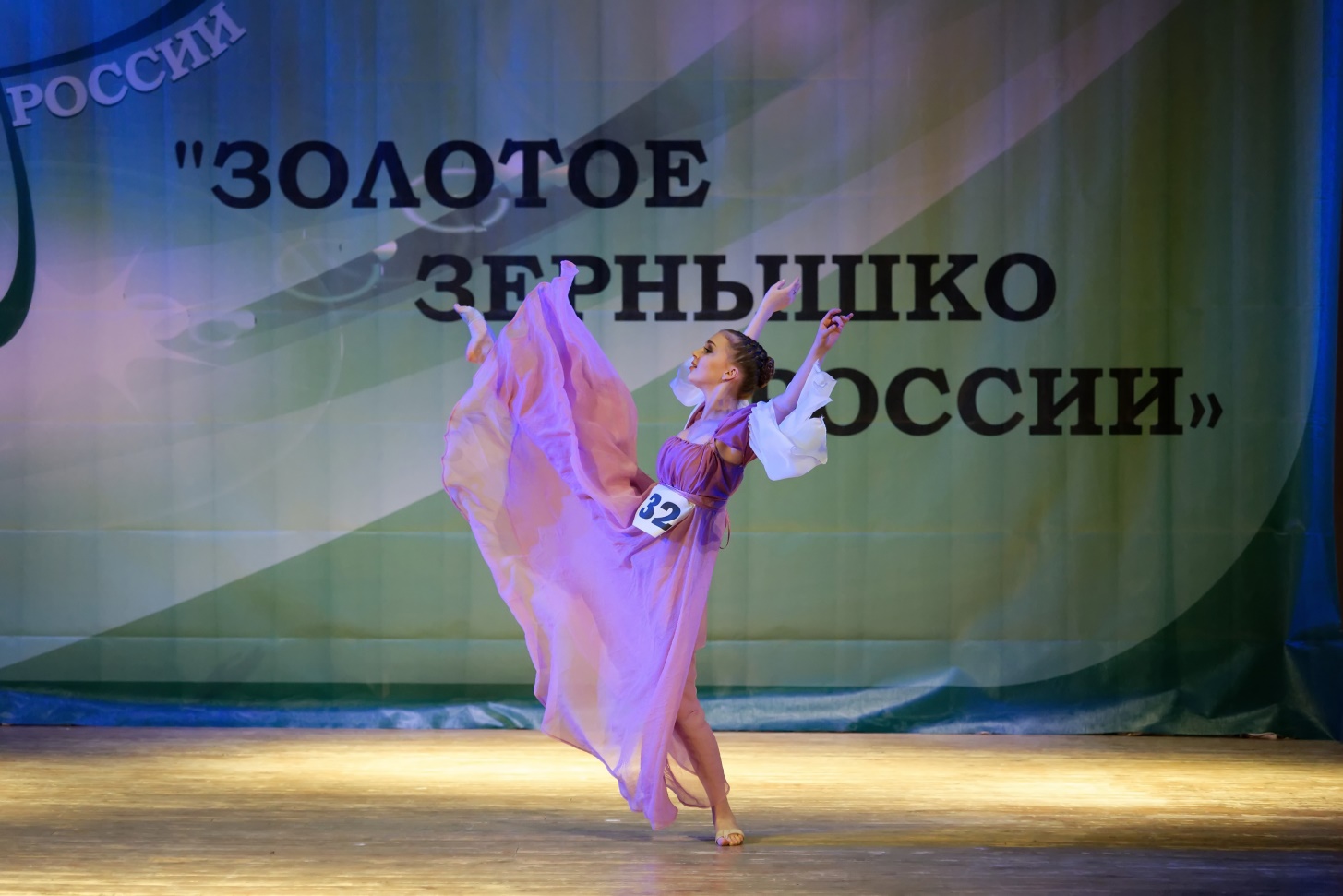 Достижения:
Лауреат III степени
 конкурса
«Танцевальная лаборатория Росатома» (Соло)
Гран-При конкурса
«Танцевальная лаборатория Росатома» (Ансамбль)
г. Лесной
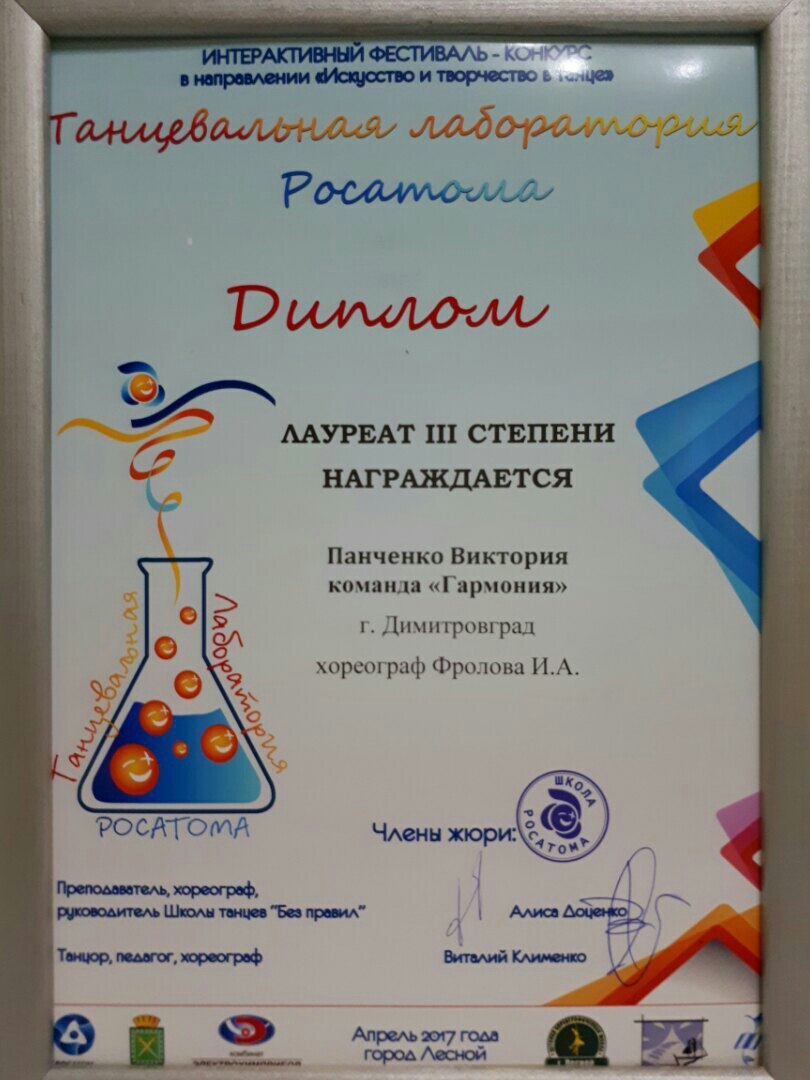 Лауреат I степени
Финала конкурса 
«Волга в сердце впадает моё» 
Современный танец
г. Нижний Новгород
Лауреат I степени
Конкурса 
«Волга в сердце впадает моё»
Современный танец 
г. Ульяновск
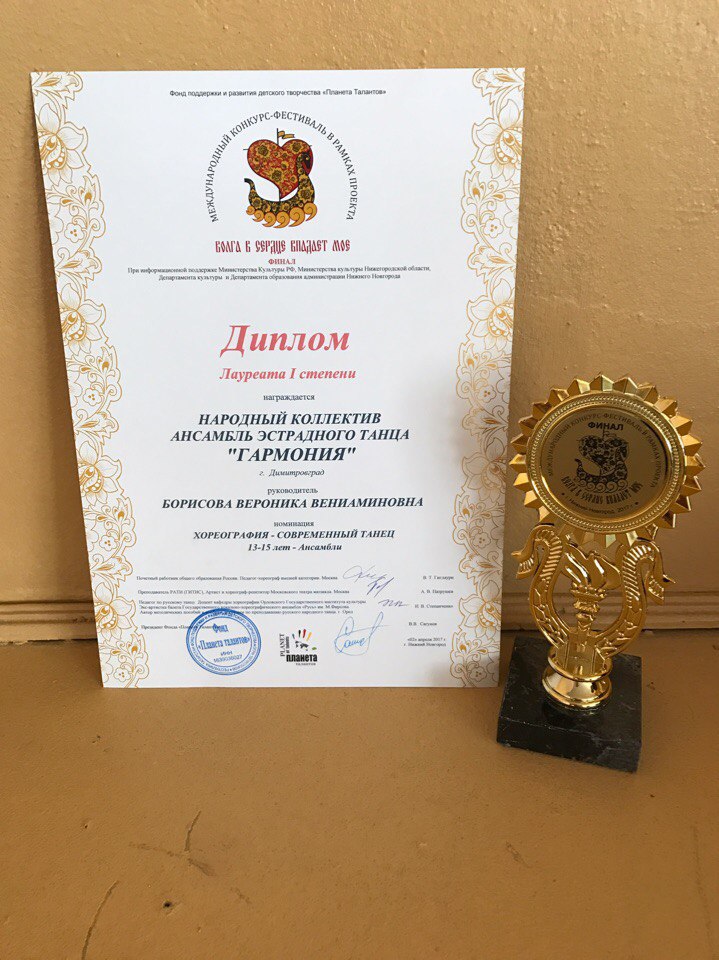 Гран-При конкурса
«Волга в сердце впадает моё»
г. Ульяновск
Лауреат I степени 
Конкурса «Волга в сердце впадает моё»
г. Ульяновск
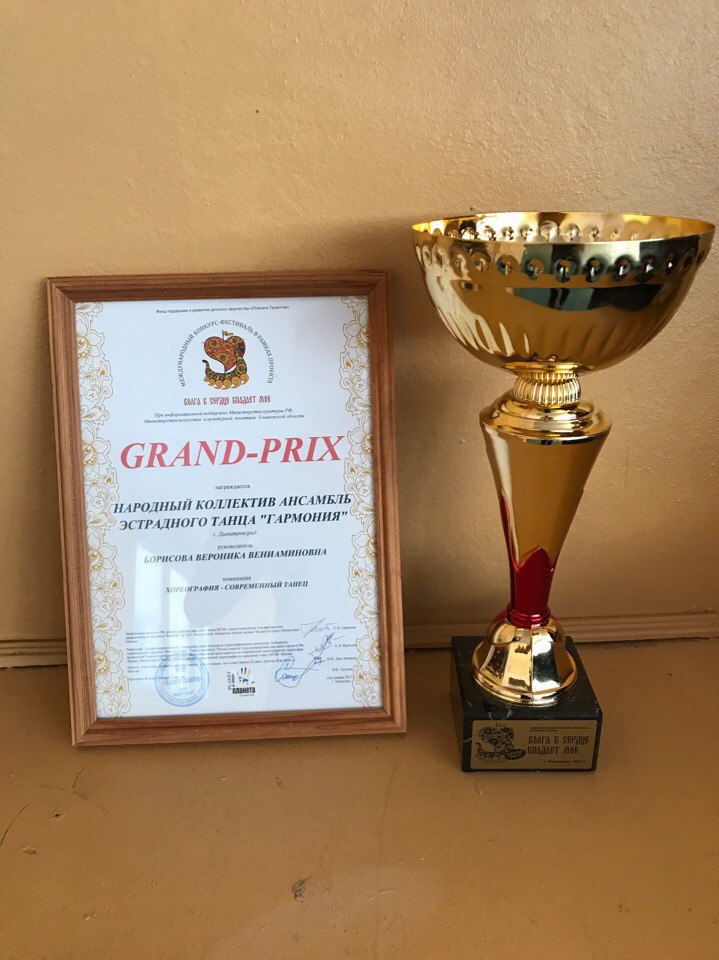 Лауреаты I степени в конкурсе «Будущее планеты»
В номинациях
 «Современная хореография» и «Эстрадный танец»
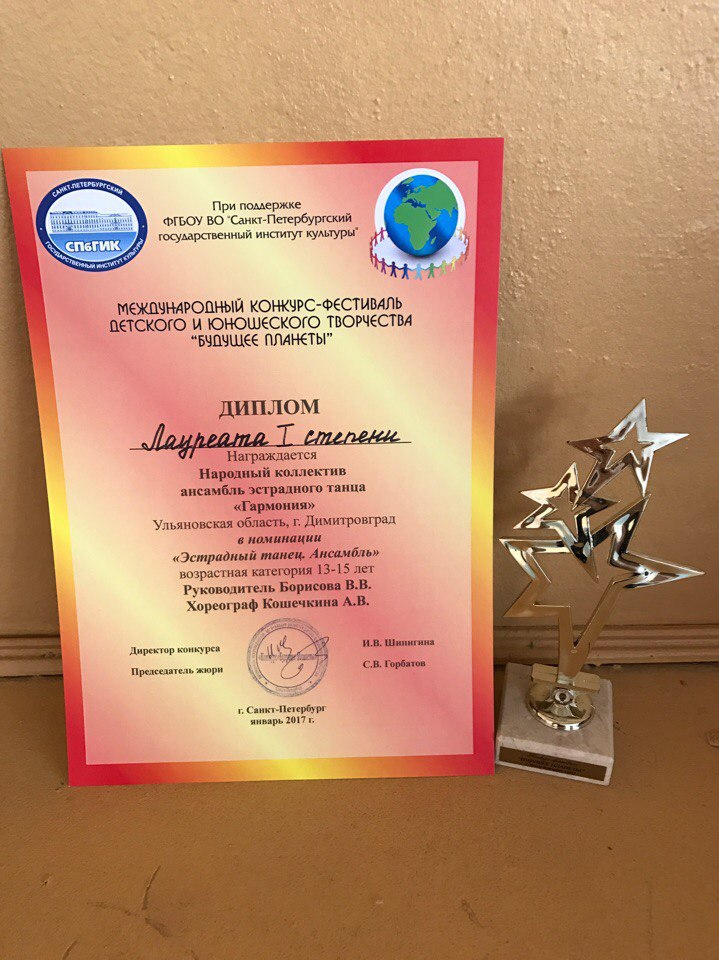 При подготовке к конкурсу «Танцевальная лаборатория Росатома» возникало множество трудностей:
От постановки сольного и командного номеров, до замены одной из участниц нашей команды из-за травмы.
По приезду на конкурс наша команда упорно репетировала все номера и  такие репетиции иногда затягивались до двух или даже трёх часов ночи. 
 Не смотря на все трудности, у нас было большое желание выиграть, набраться опыта. 
Благодаря этому мы смогли добиться гран-при.
Когда я узнала о том, что я попала в 16 лучших участников «Танцевальной лаборатории Росатома» я была очень рада. Я искренне благодарна людям, которые дали мне шанс.
Я очень хочу попасть в один из лагерей, который предложены проектом «Школа Росатома». Мне очень интересно познакомиться с другими участниками проектов «Школы Росатома», набраться опыта в разных направлениях и просто отдохнуть.